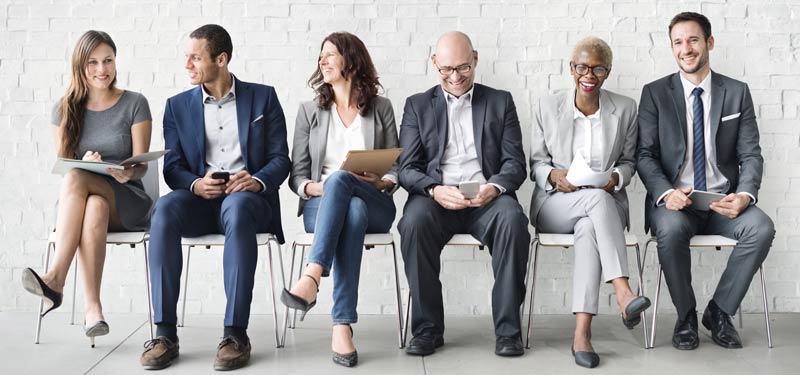 Where Are You In Your Job Search?
North Canton 
Executive Networking Group
Today’s Agenda
Introduction to “Job Seeker’s Pyramid Of Success”  (15 min)

Workshop:
Identify Where You Are In Your Search and What’s Holding You Back (15 min)
Understanding the Discovery Process (30 min)

Share Observations (10 min)
Job Seeker’s Pyramid Of Success
Job Requirements
Company Information
Demonstrate Capability & Fit
Skills
Experience
Accomplishments
Time Investment
Copyright 
Alex Illitch
330-289-1991
Discovery:  Beginning With A Strong Foundation
Networking
- To Access ALL Of The Job Market
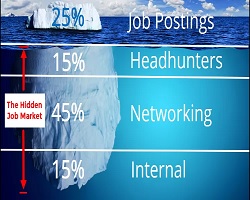 Managers hire someone they know or someone an employee knows
Friends & Family
Neighbors
Sports & Social Org’s.
Professional Ass’ns.
Managers
Supervisors
Workers
A Quick Assessment of Your Progress
Assess Your Job Search Progress Here
Start the Job Search Process Here
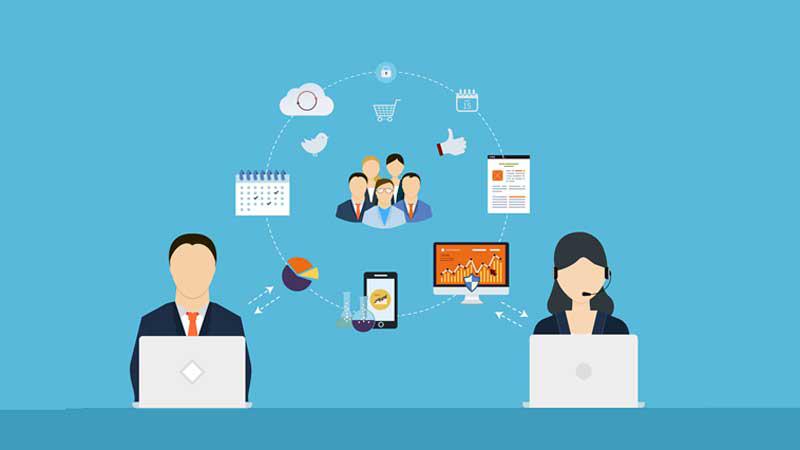 Workshop Topics
Job Search Progress Evaluation (15 min.)
Identify Where You Are In Your Search and What’s Holding You Back?
Discovery Evaluation (30 min.)
Personal Discovery:  Questions 1-4
Job Market Discovery:  Questions 5-7
Matching Your Skills To The Job Requirements
Thank You!